Творческая работа
ученика 2 «Б» класса
Ковалева Владимира
ОРИГАМИ. КОТЕНОК
Нам понадобится:
Цветная бумага (квадрат 21 см x 21 см)
Ножницы
Фломастер
Хорошее настроение
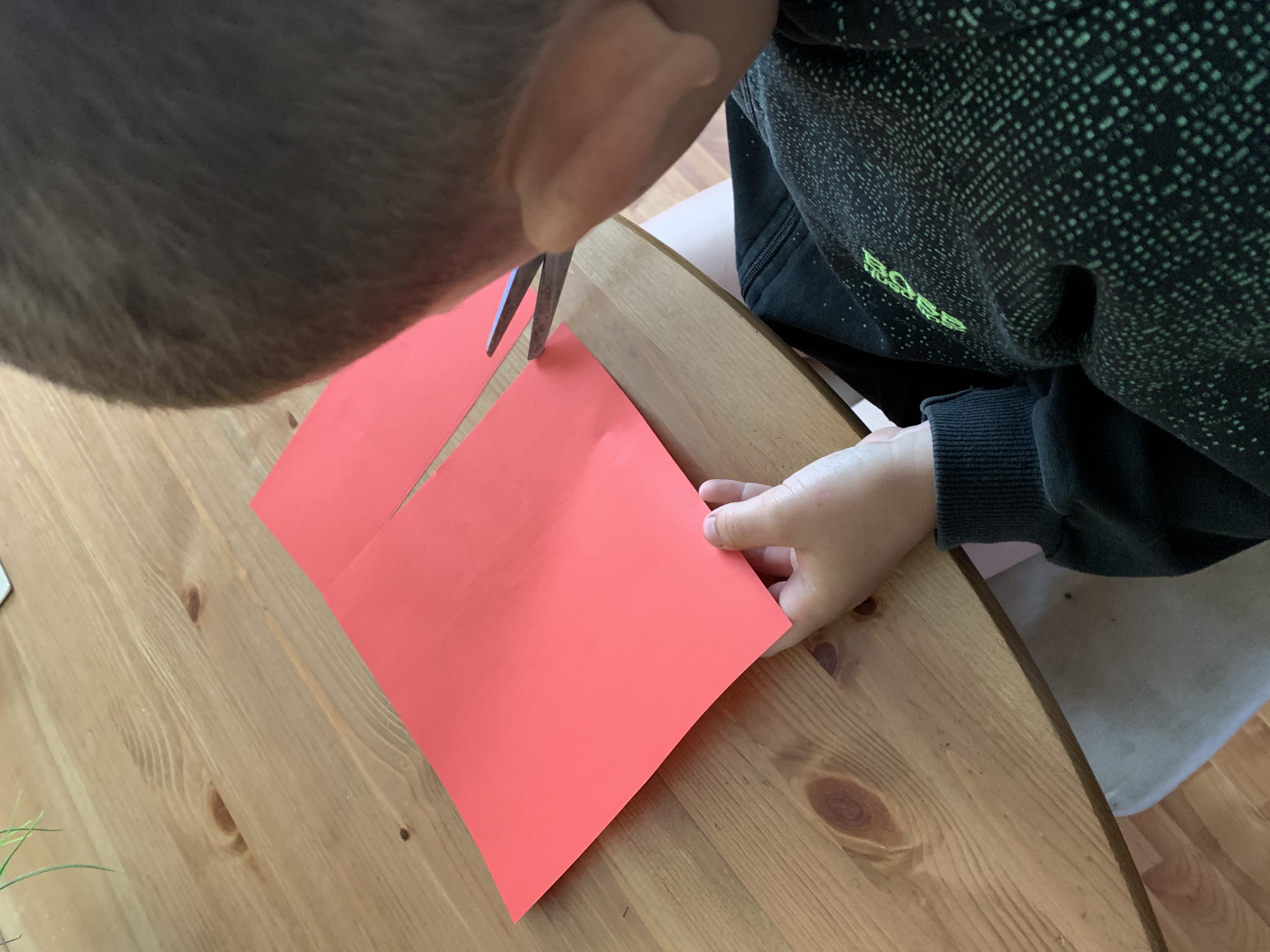 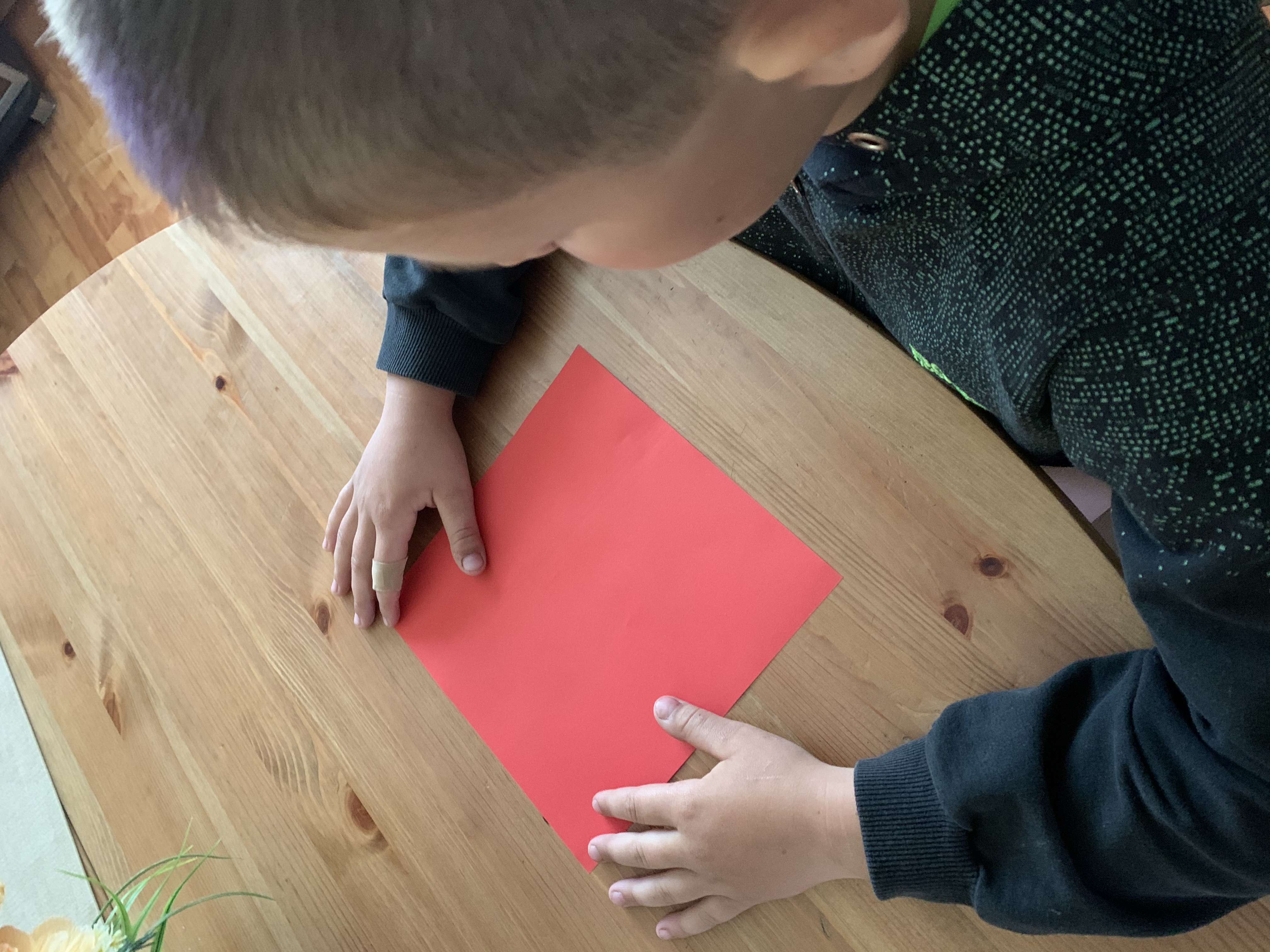 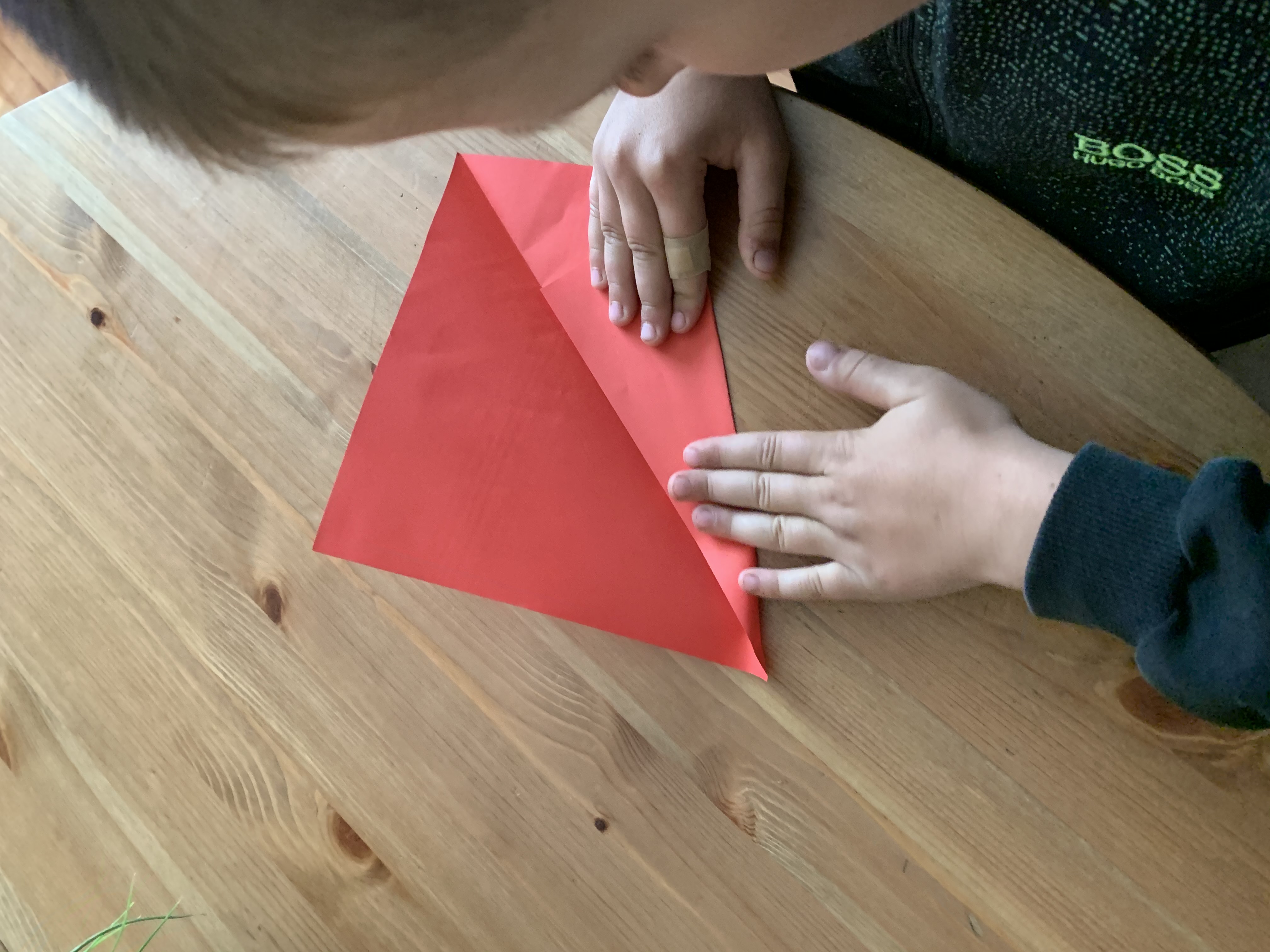 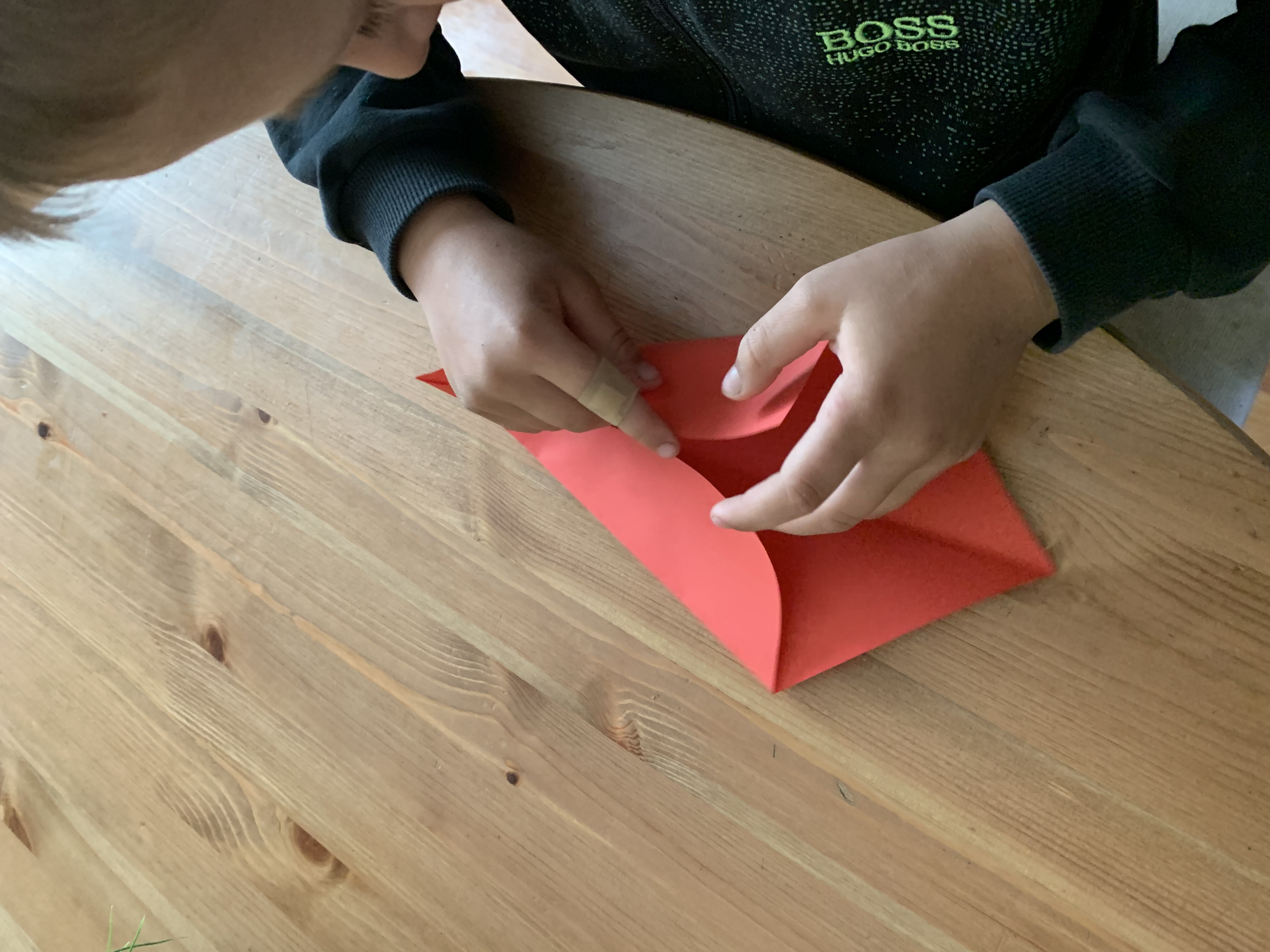 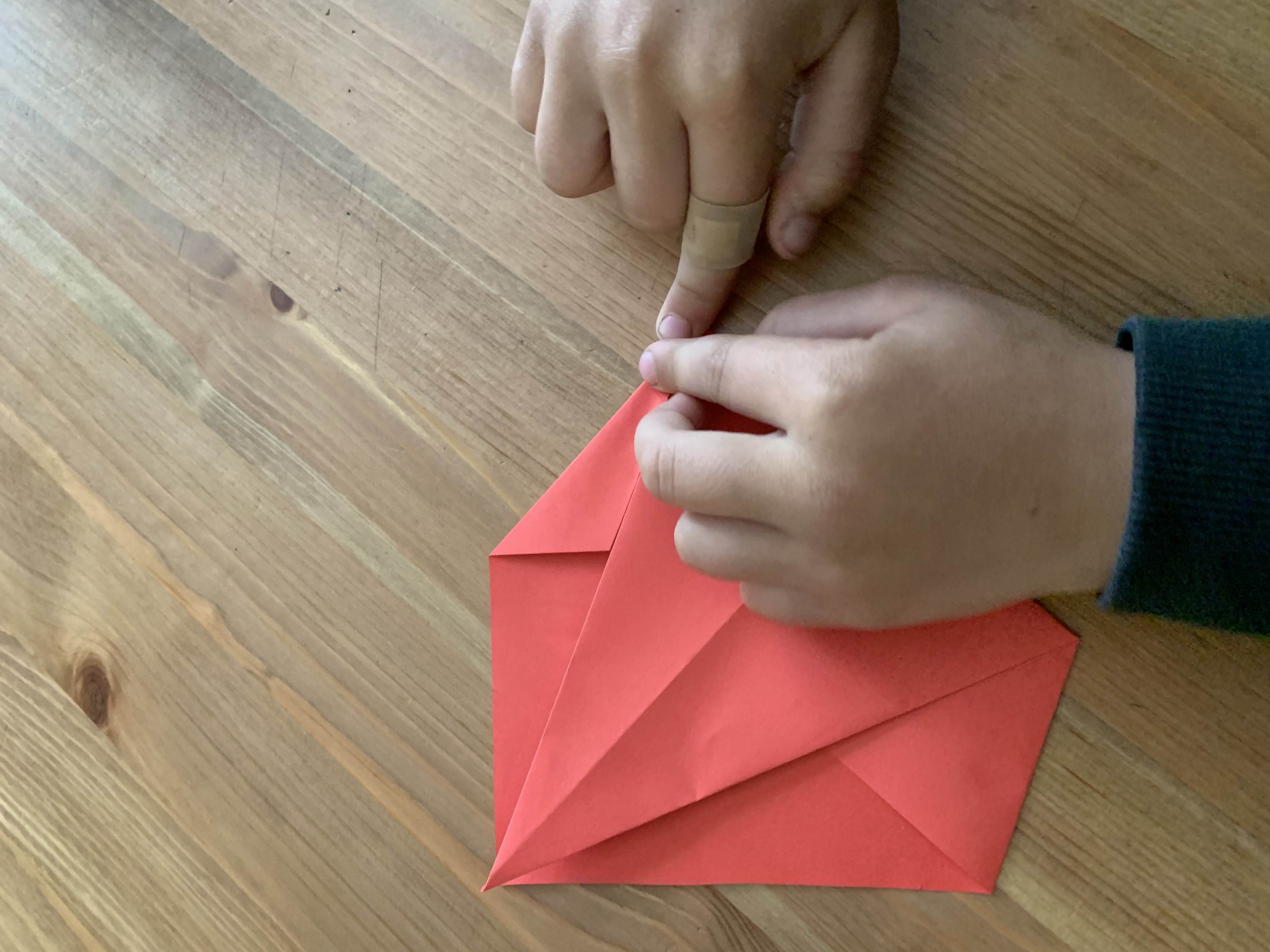 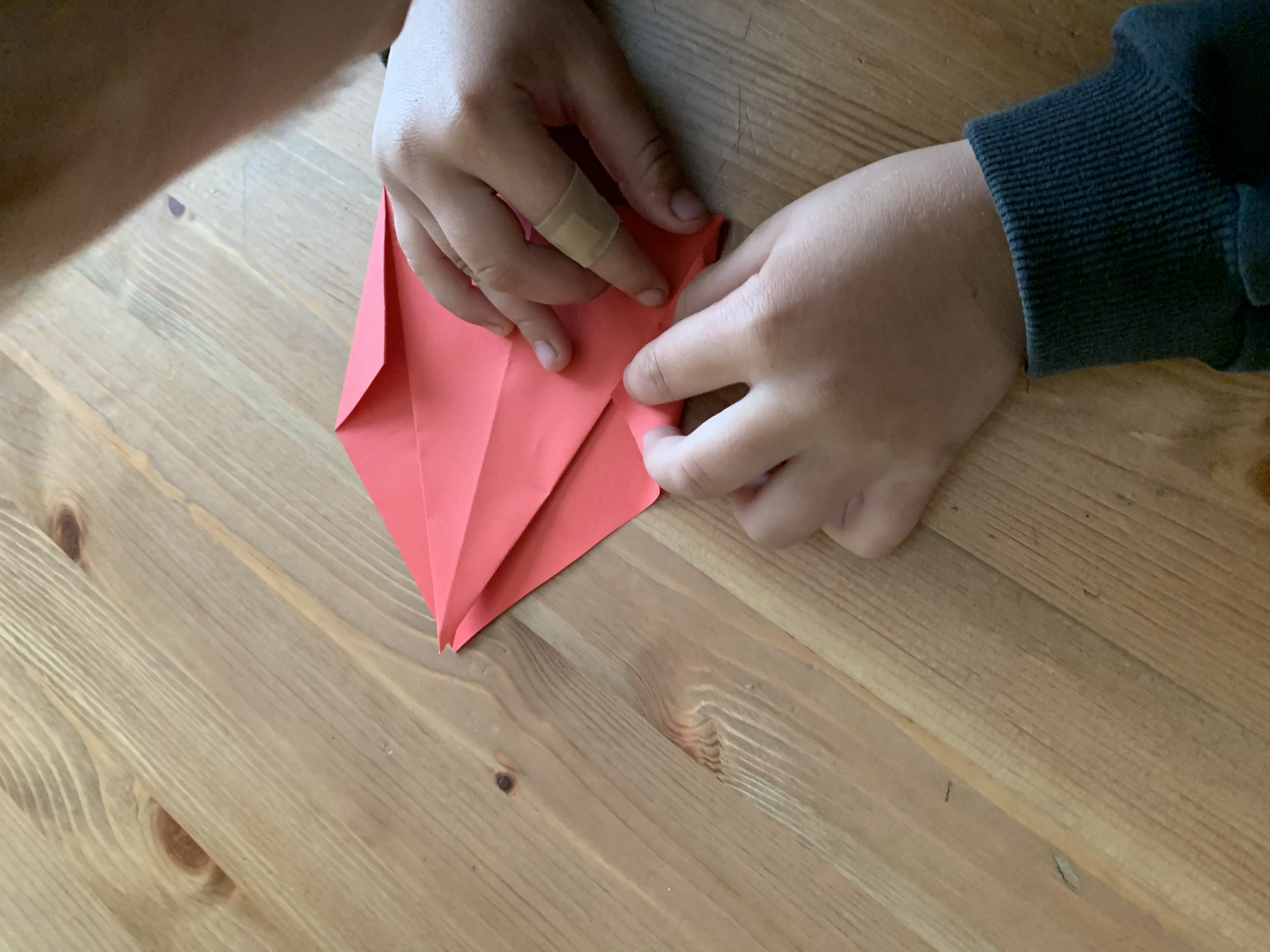 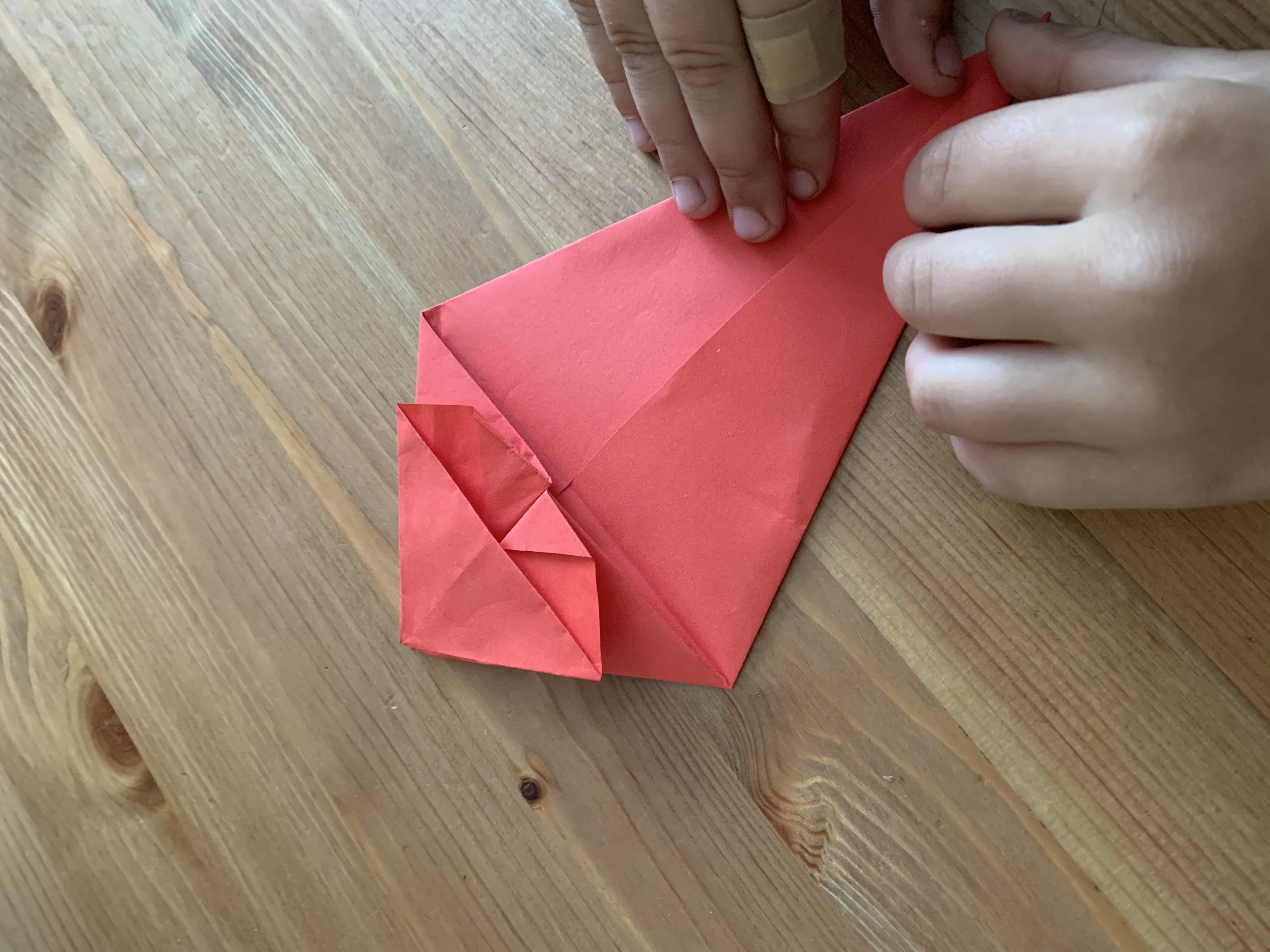 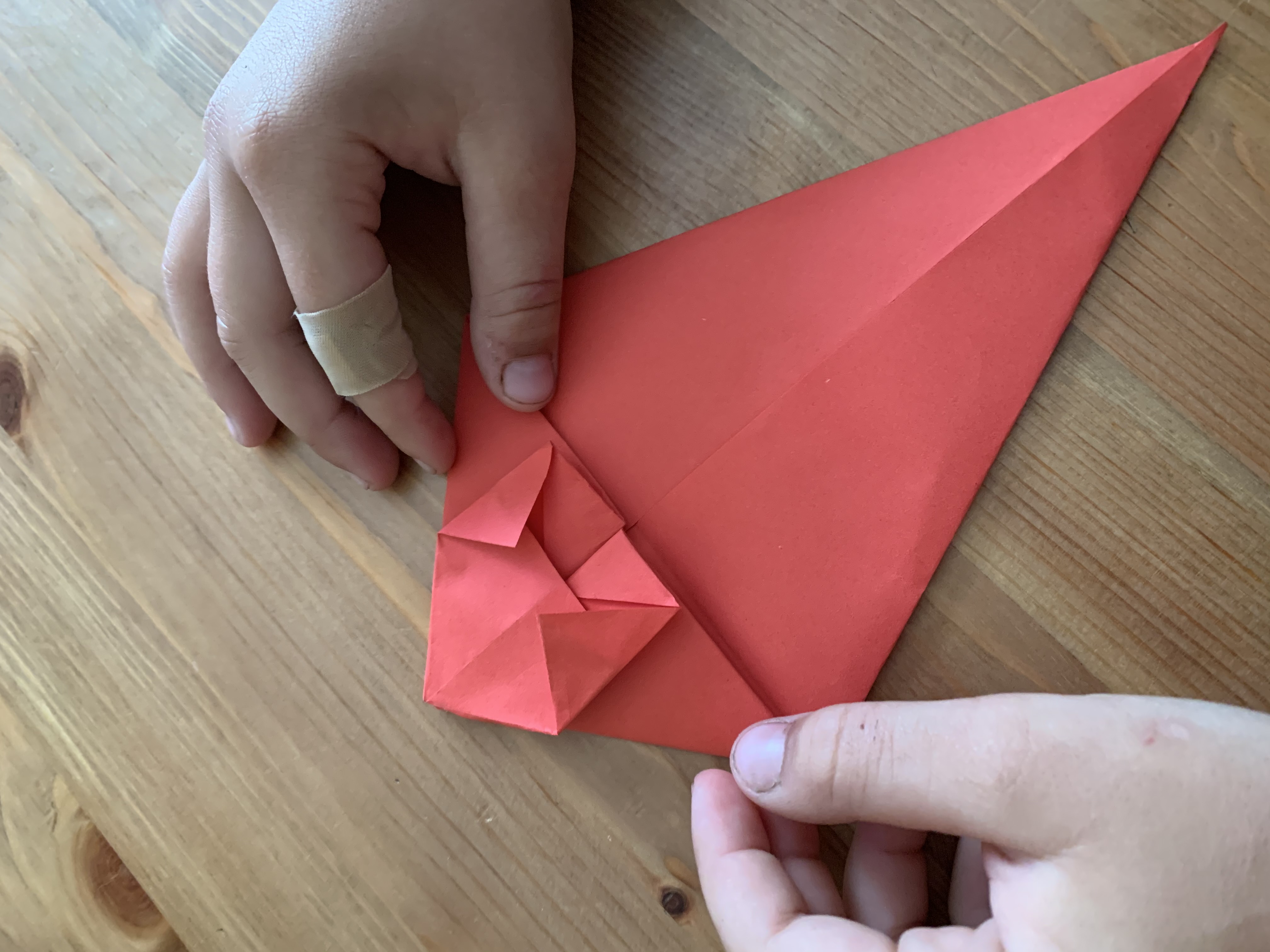 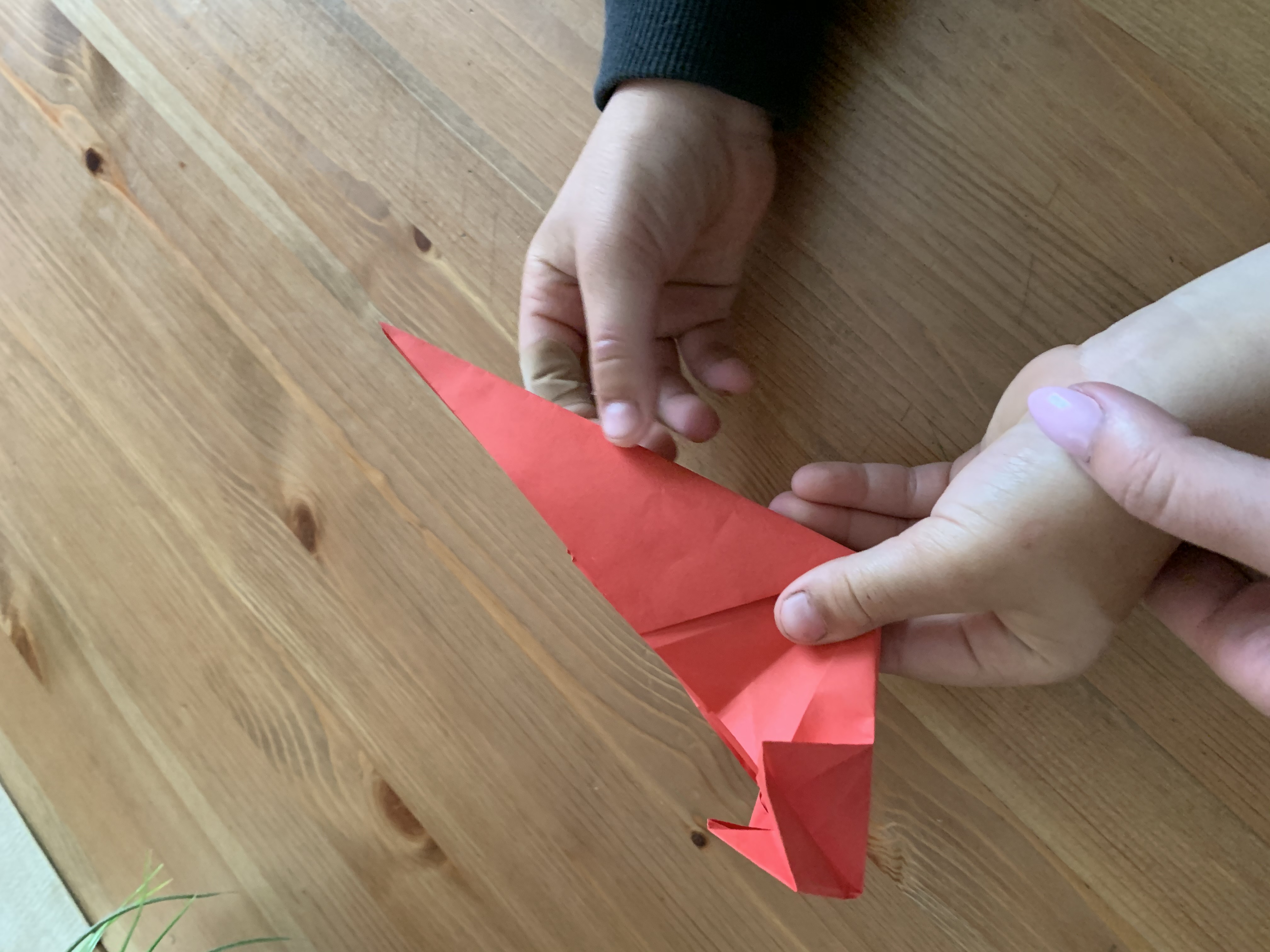 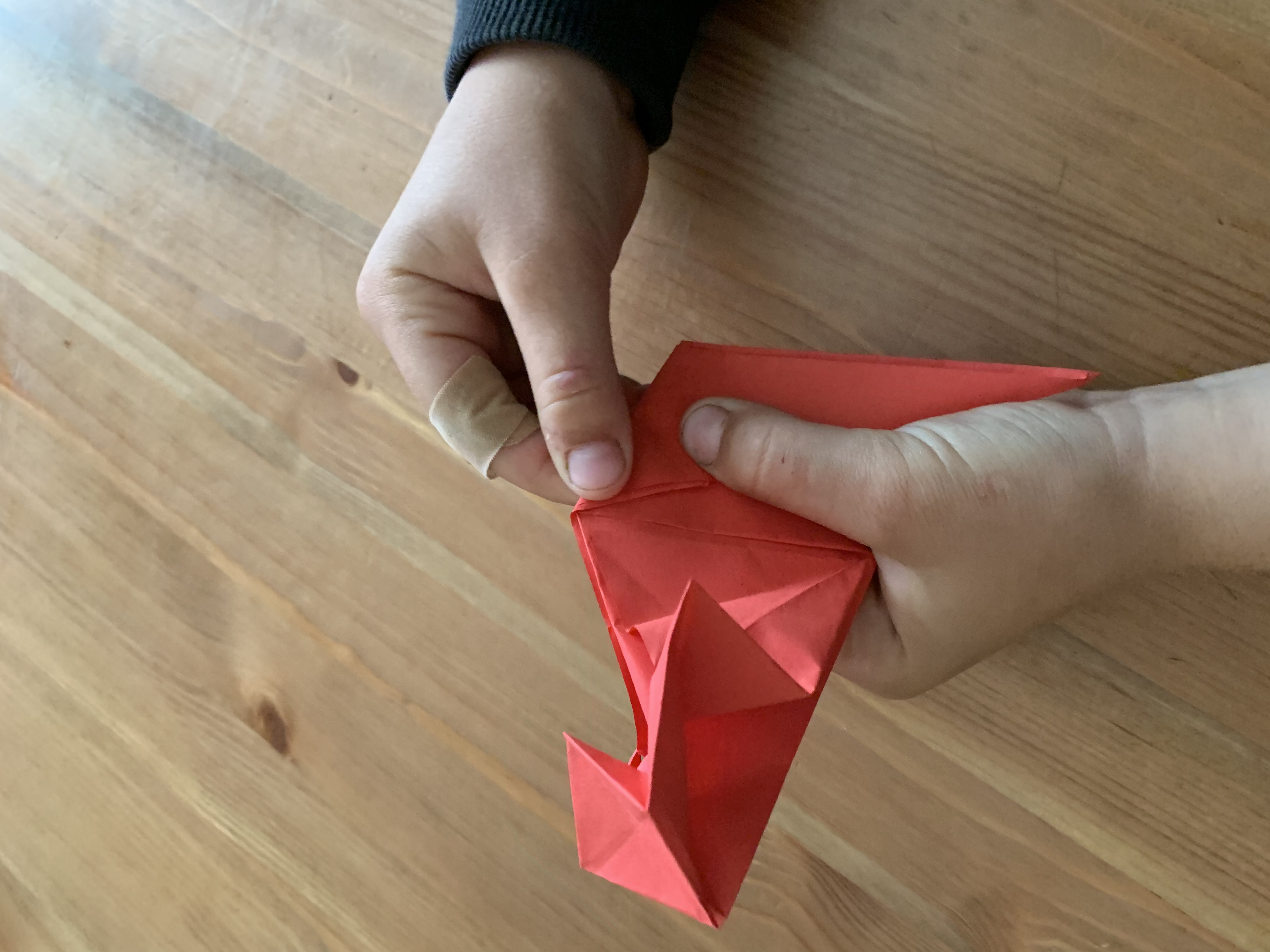 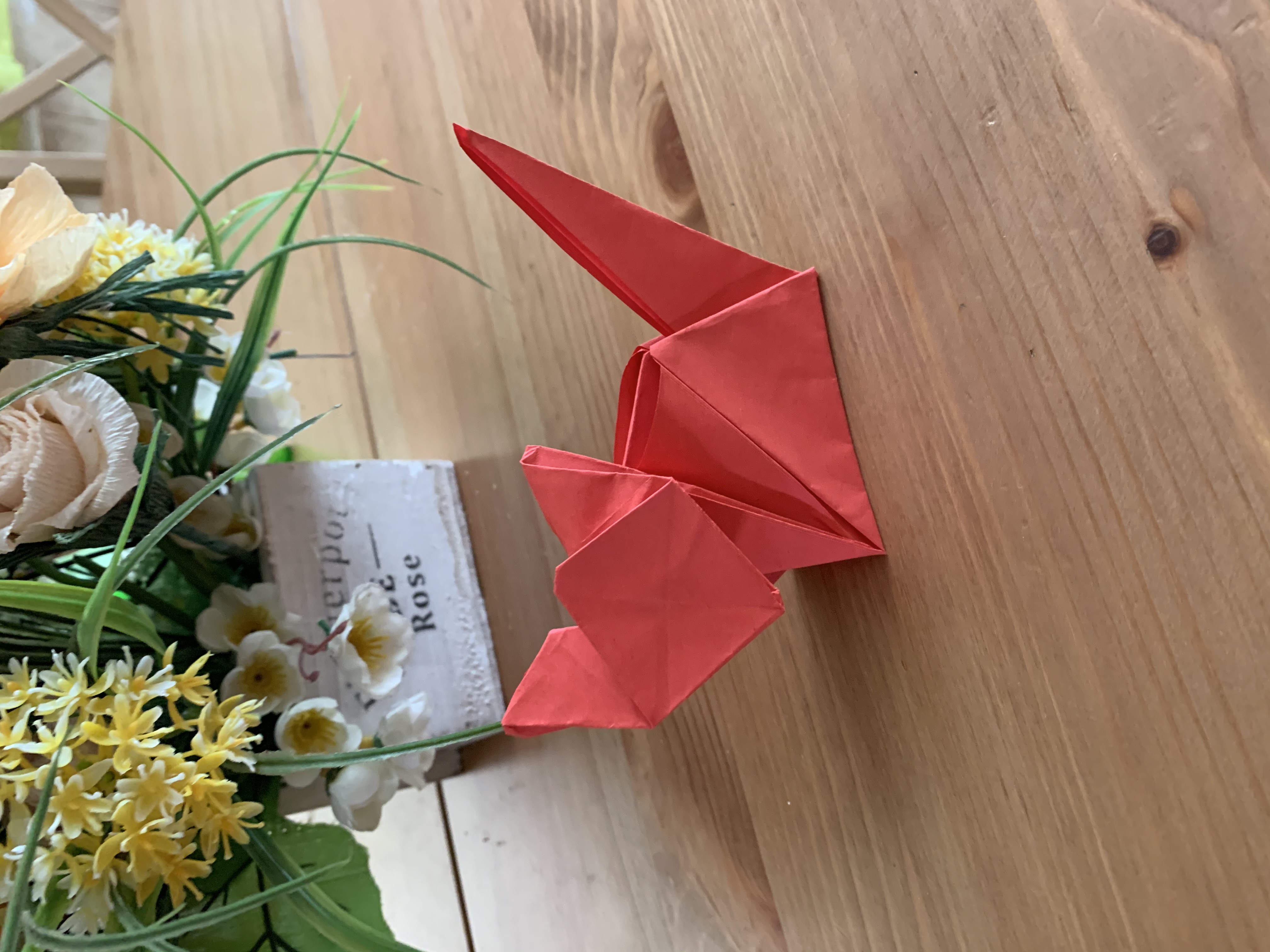 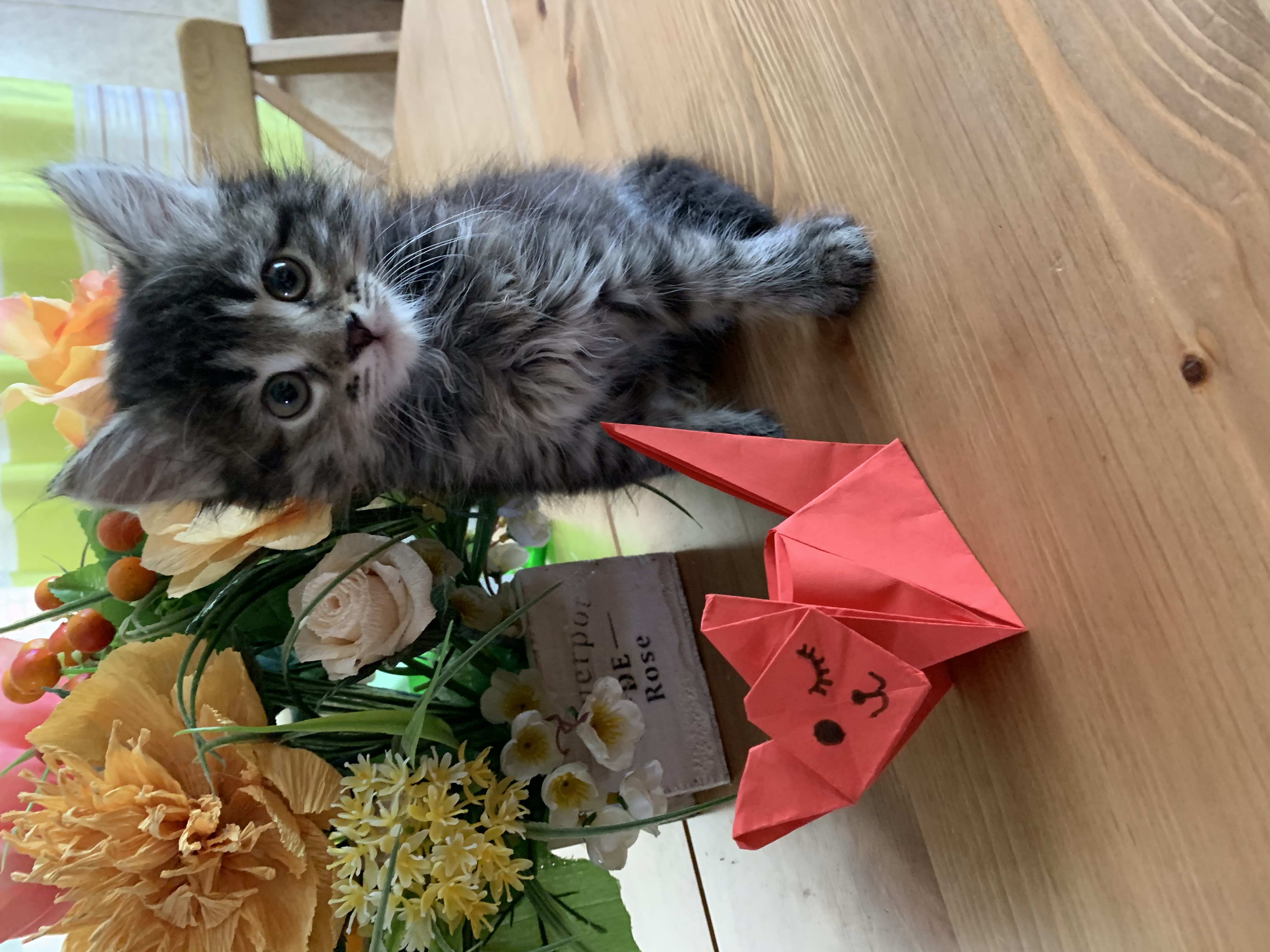 Вот такой котенок из бумаги получился!
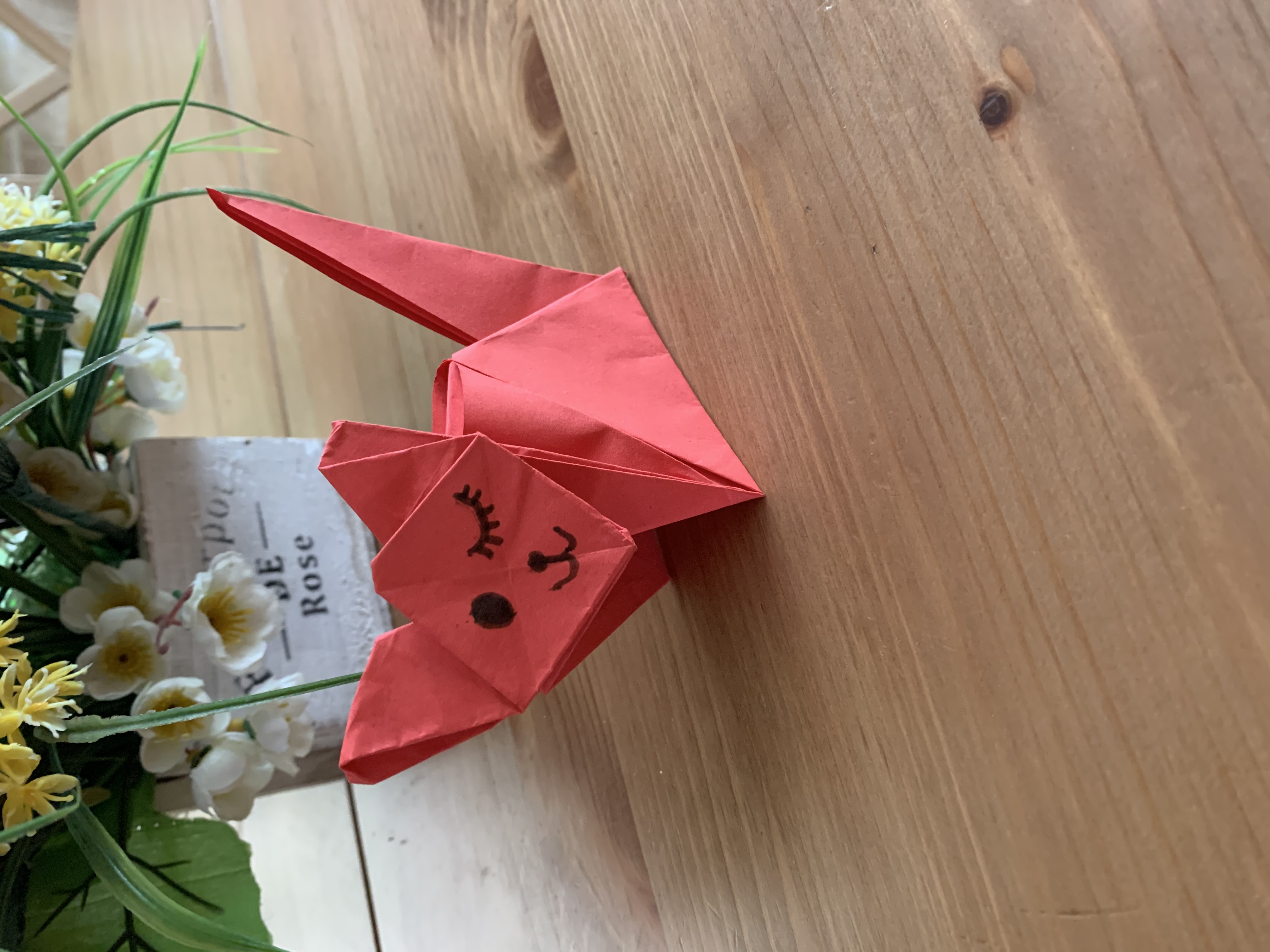